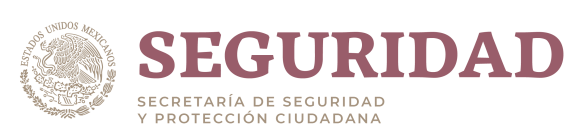 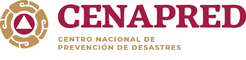 Antecedentes
Sustancias químicas peligrosas almacenadas 
por municipio   en el estado de Nayarit
Los principales peligros identificados en el estado de Nayarit son: Inundaciones y deslizamiento de laderas.

Es el estado del país que menor número de estudiantes tiene en el  TBGIR. (114 inscritos y 27 egresados).
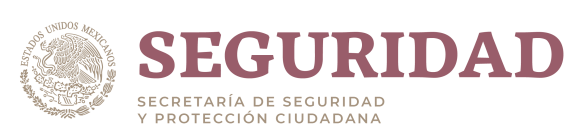 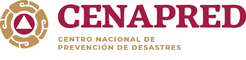 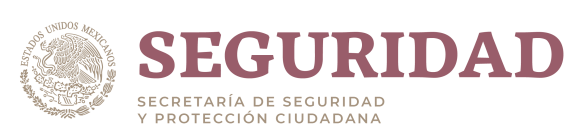 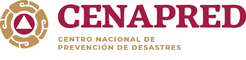 Acciones propuestas
Implementación del Curso Equipo de Respuesta Comunitaria a Emergencias (CERT) en los municipios de Tecuala, Rosamorada, Santiago Ixcuintla, San Blas y Tepic. 
Apertura y seguimiento de una generación especial del TBGIR para Nayarit.
Curso a distancia para personal de protección civil y del sector salud sobre “Apoyo psicológico de primer contacto para emergencias o desastres”.
Curso a distancia sobre “Elaboración de Programas especiales de protección civil de acuerdo al riesgo” para su posterior certificación.
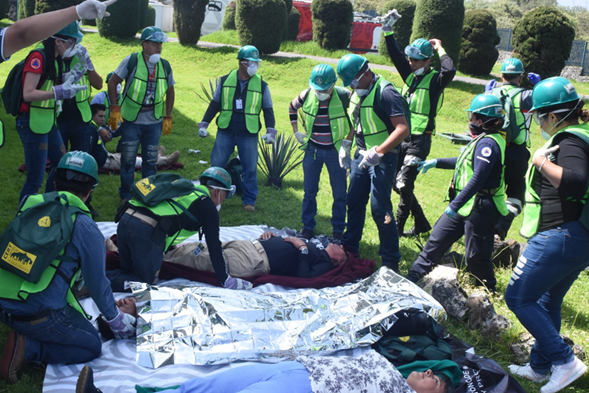